Первичное отделение «Движние Первых»МБОУ г. Шахты «Гимназия №10»
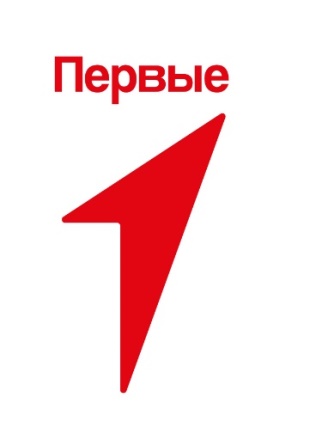 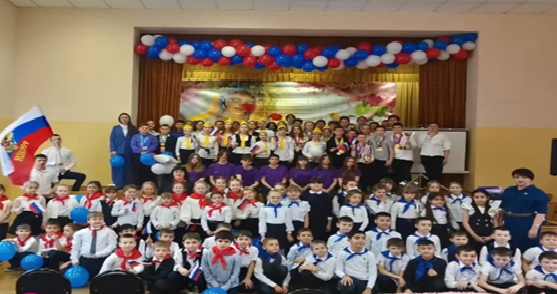 Мы гордо храним память о мгновении нашего всеобщего вступления в Движение Первых!
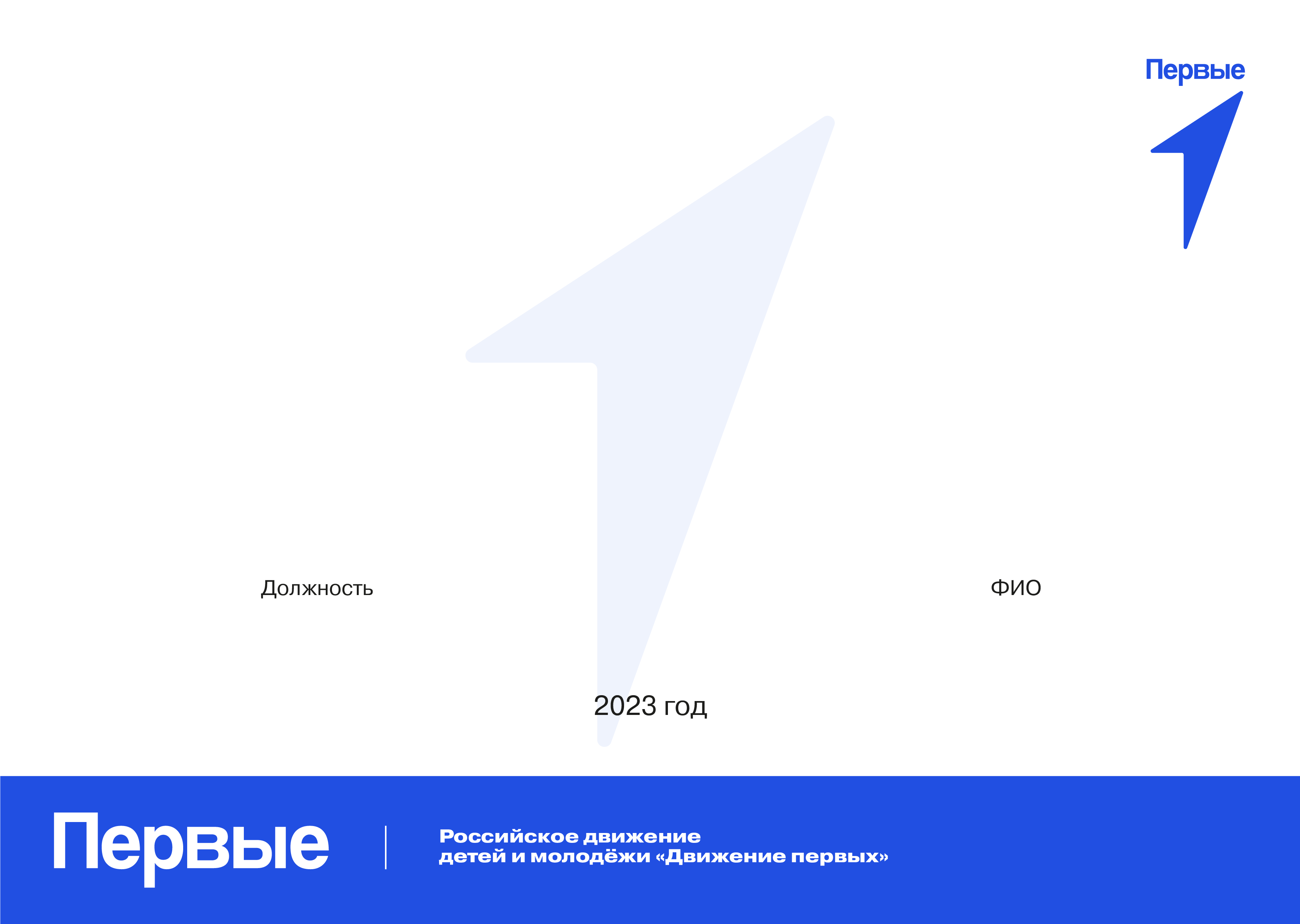 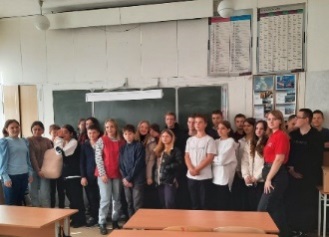 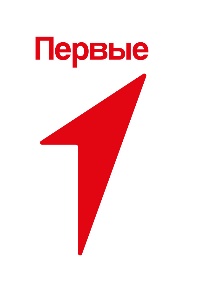 «Первая помощь»
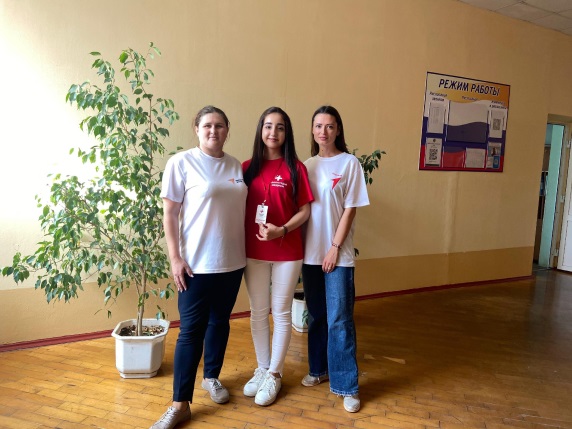 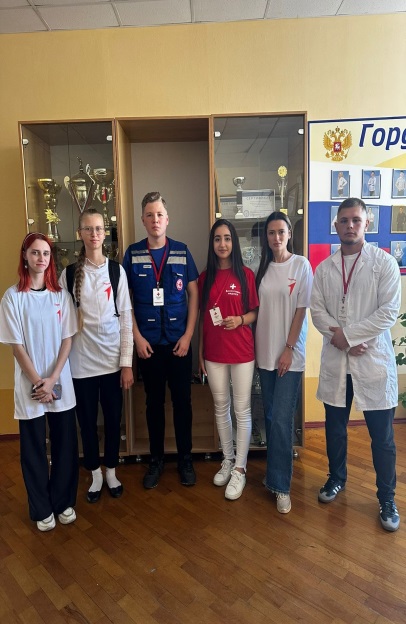 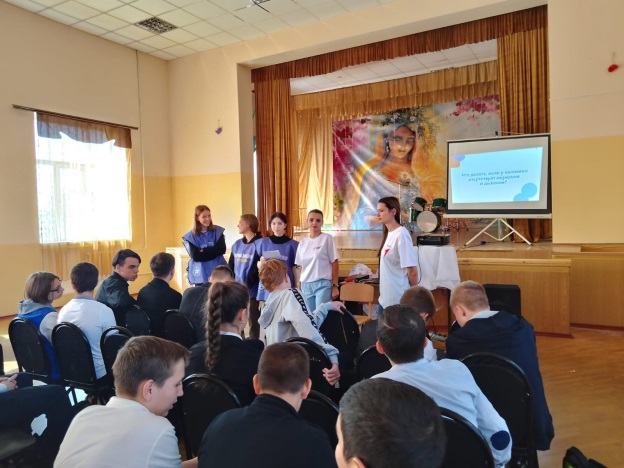 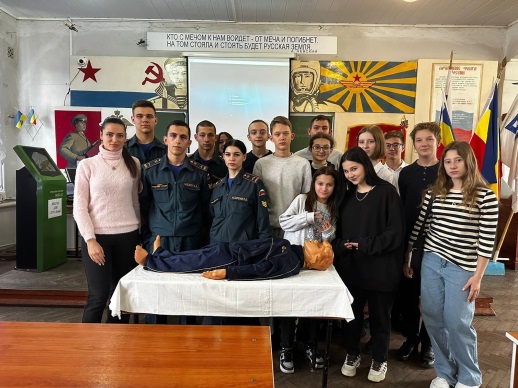 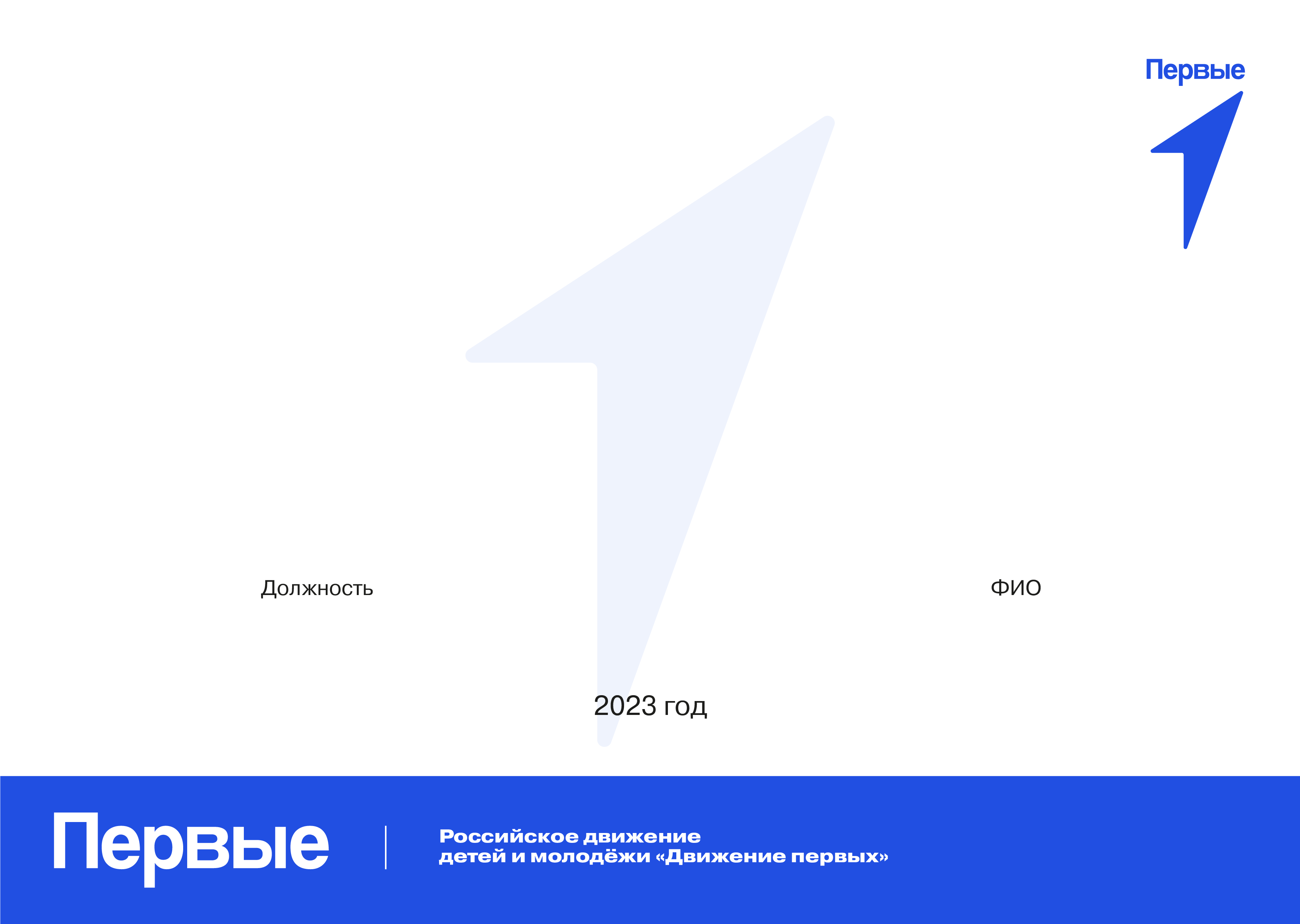 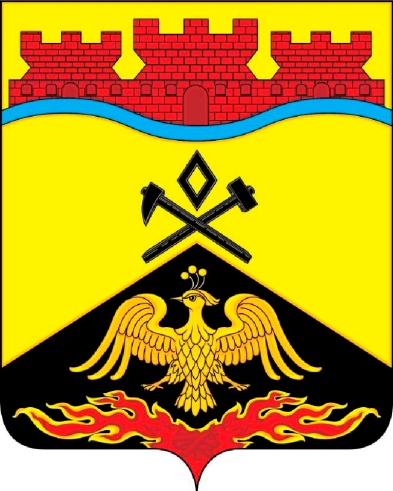 Волонтёры Первых«Патруль Добра»
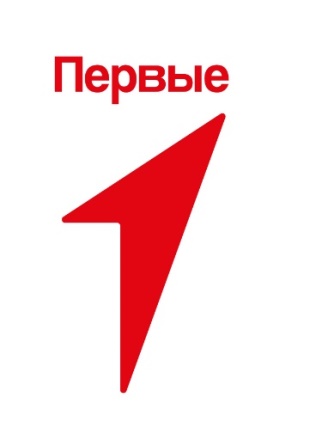 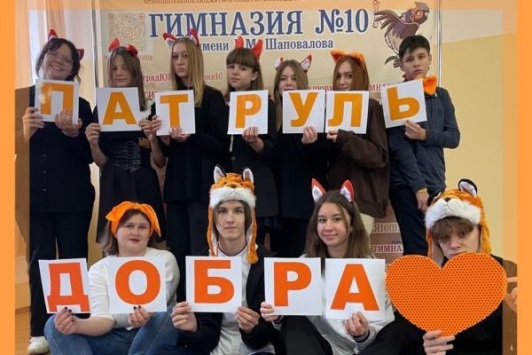 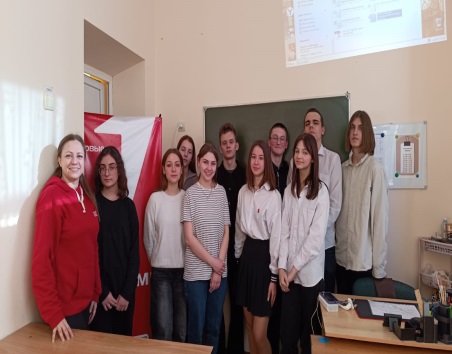 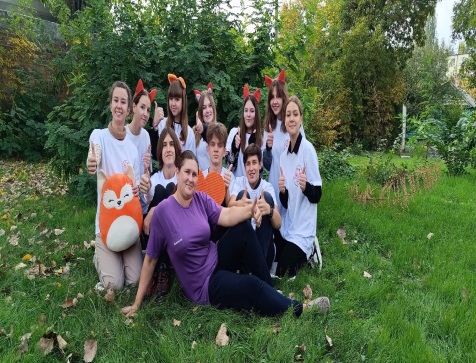 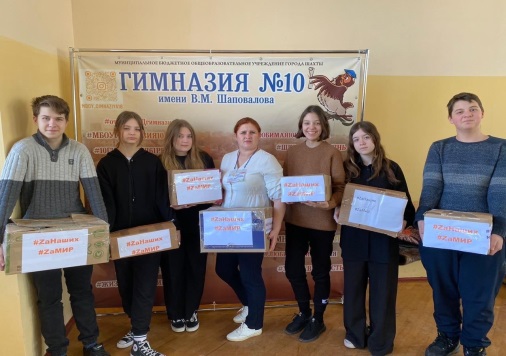 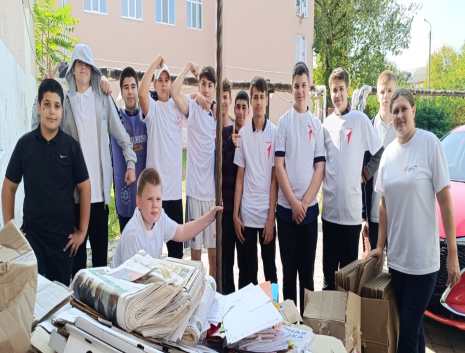 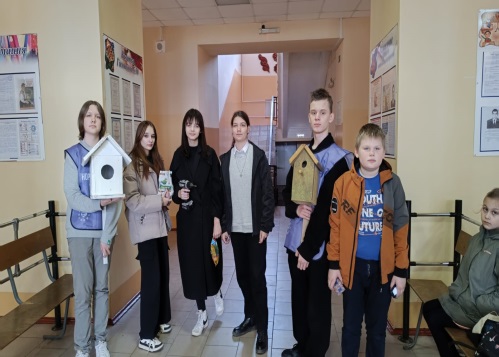 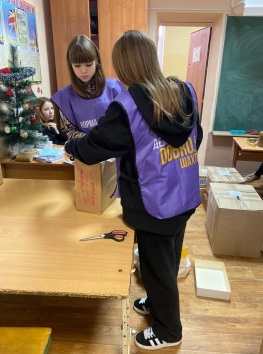 Синичкин День
10 Шагов к Турслёту
Сбор гуманитарной помощи для бойцов СВО
Соберём Фронту
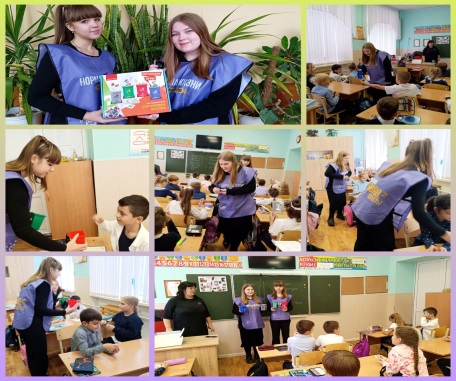 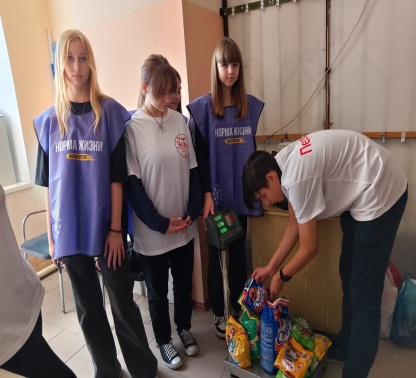 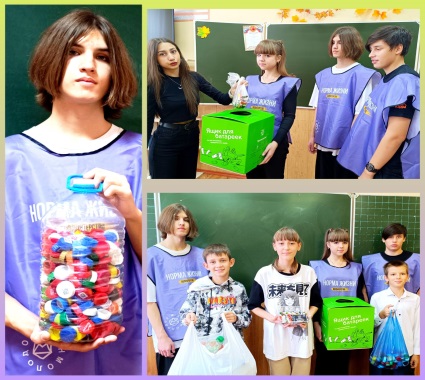 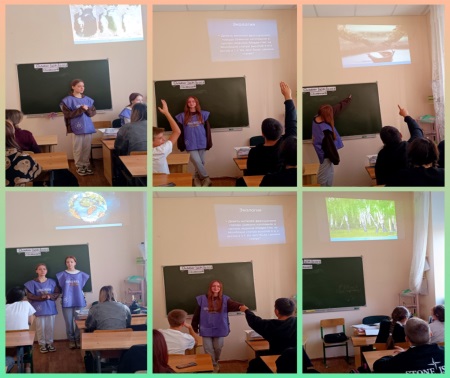 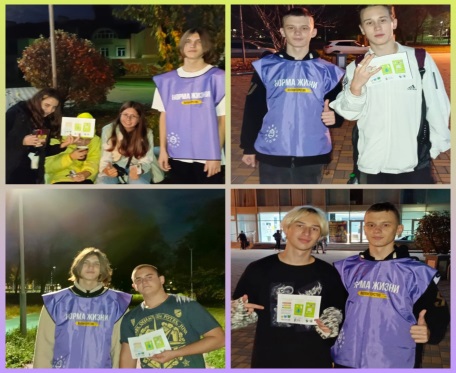 Школьный Экочемпионат
На Связи с Природой
Юннаты Первых
Лапа Помощи
Уроки Добра
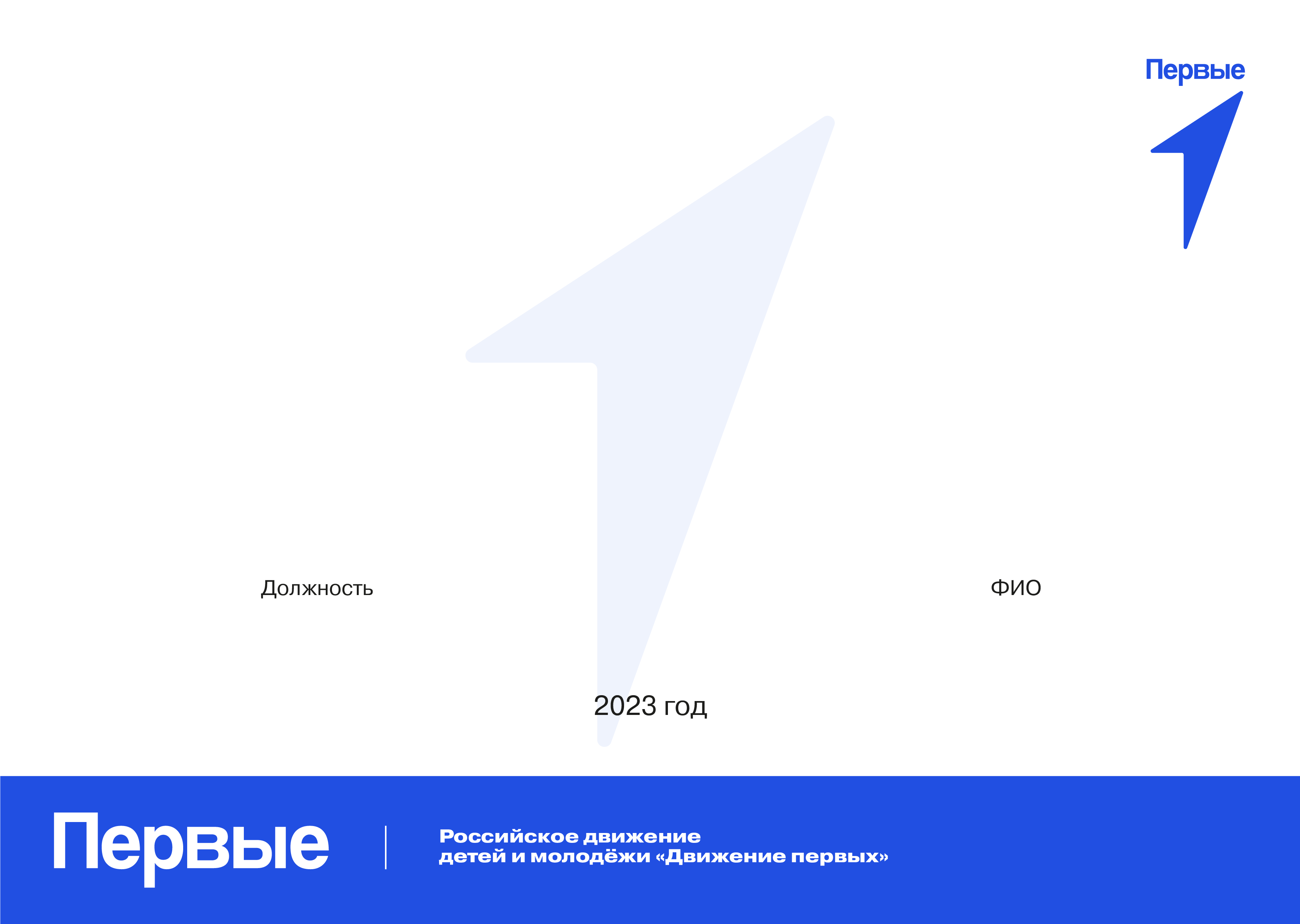 Военно-патриотический клуб 	 		первичного отделения «Долг»
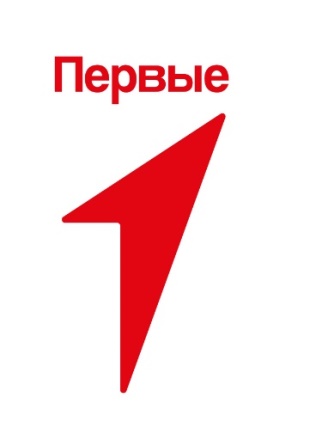 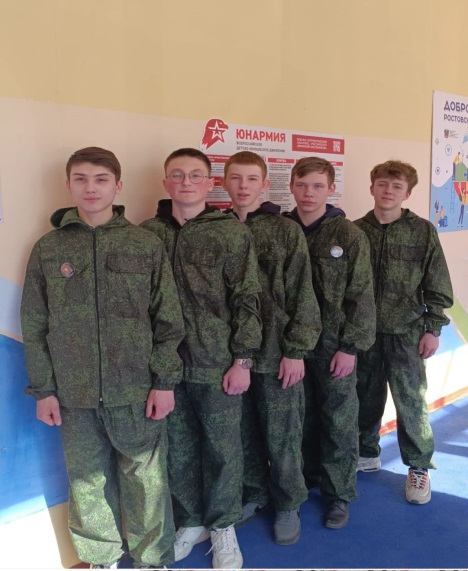 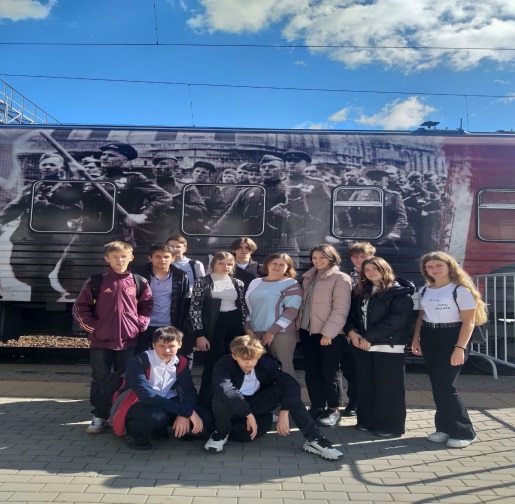 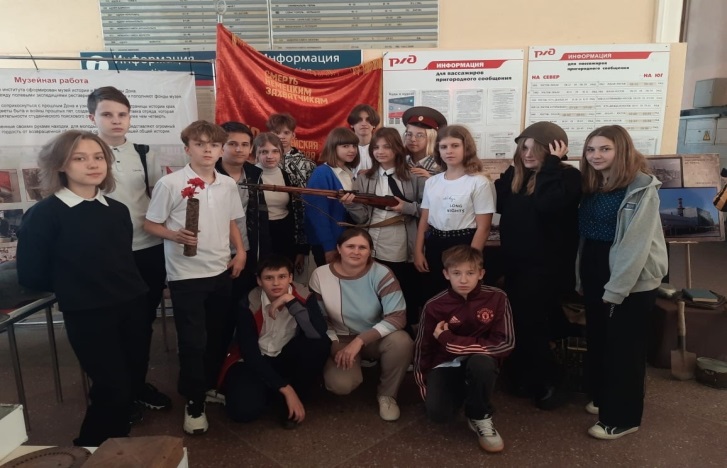 Гимназисты ответственно подходят к сохранению памяти о нашей истории и развитию патриотического воспитания в обществе
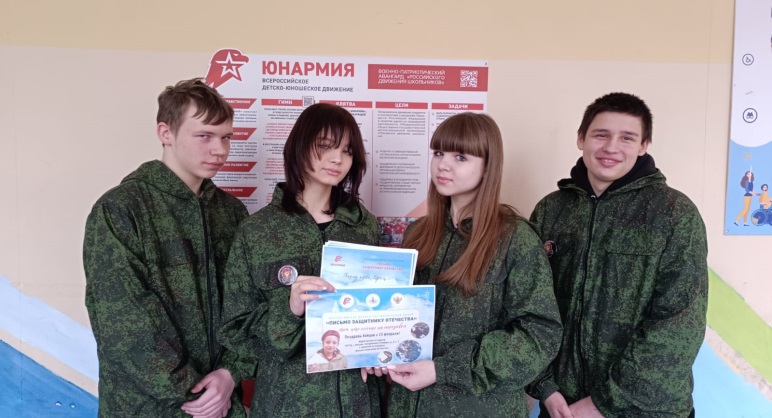 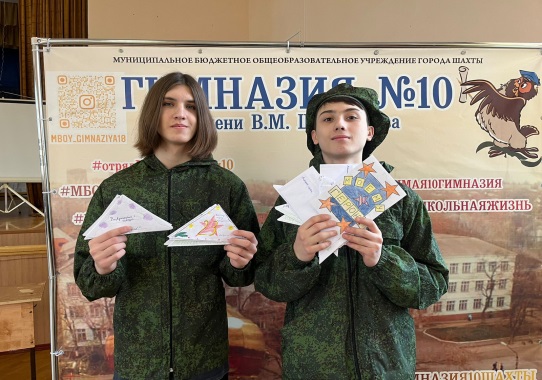 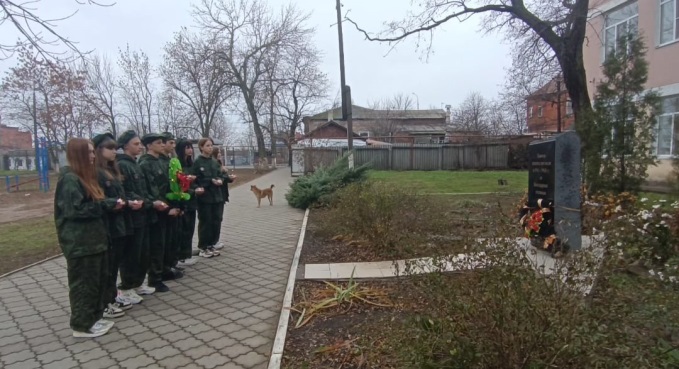 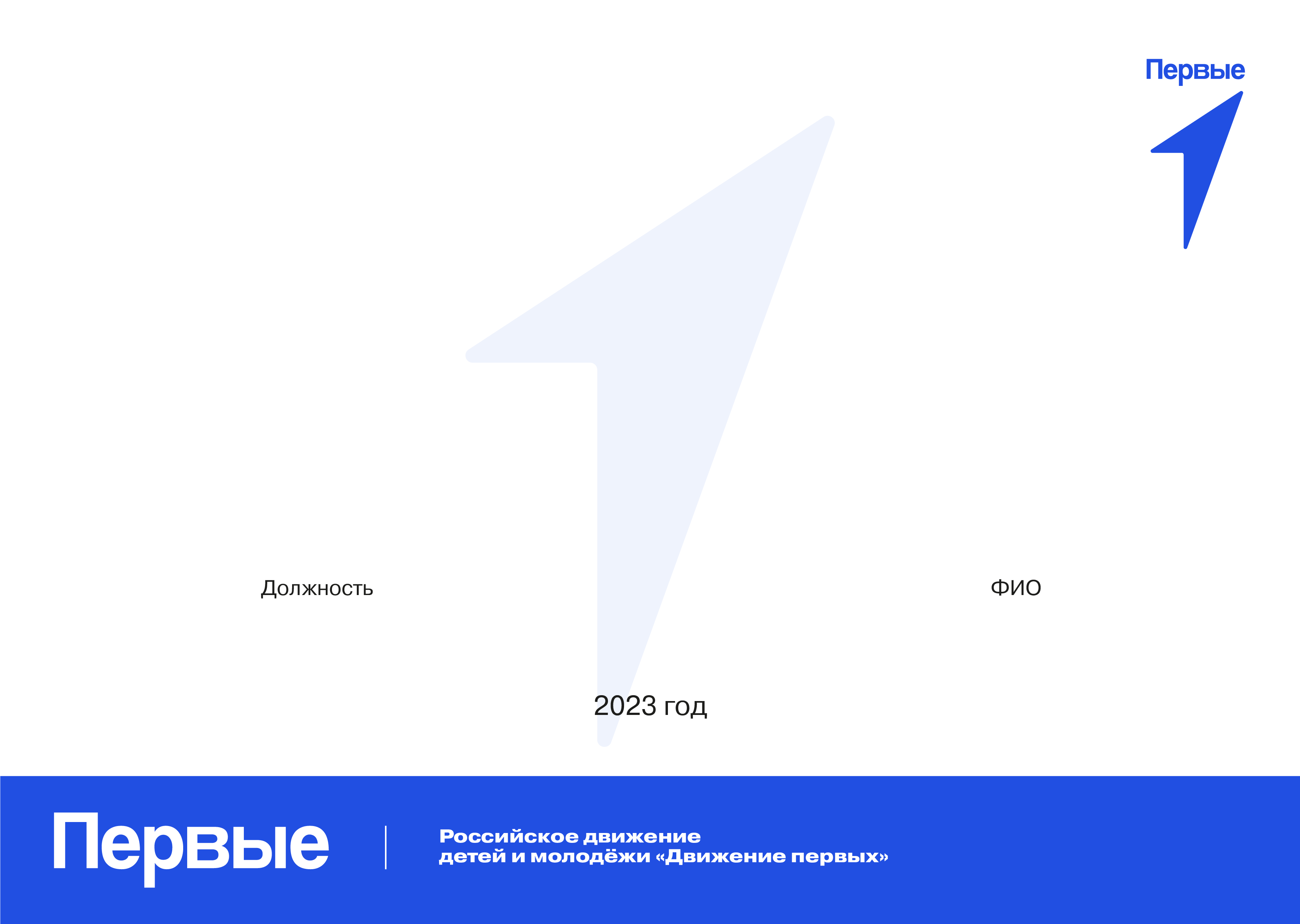 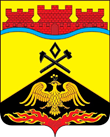 «Школьная классика»
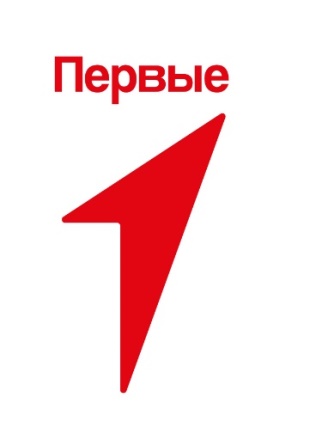 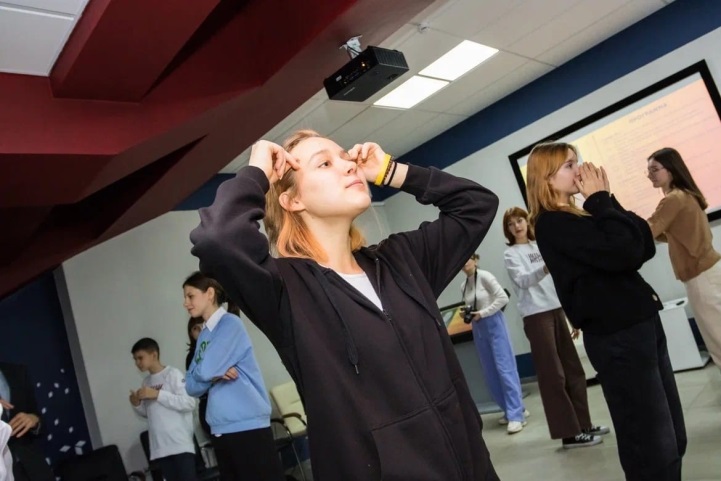 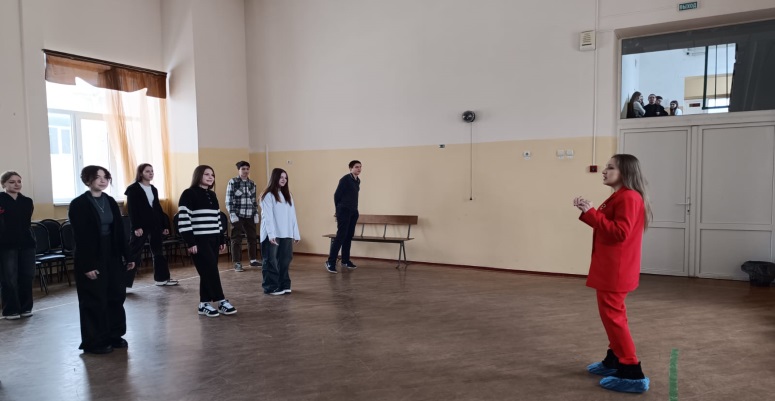 Первые Гимназии из школьной театральной студии «Зеркало»
Занятия с профессиональными актёрами в рамках конкурса «Школьная классика»
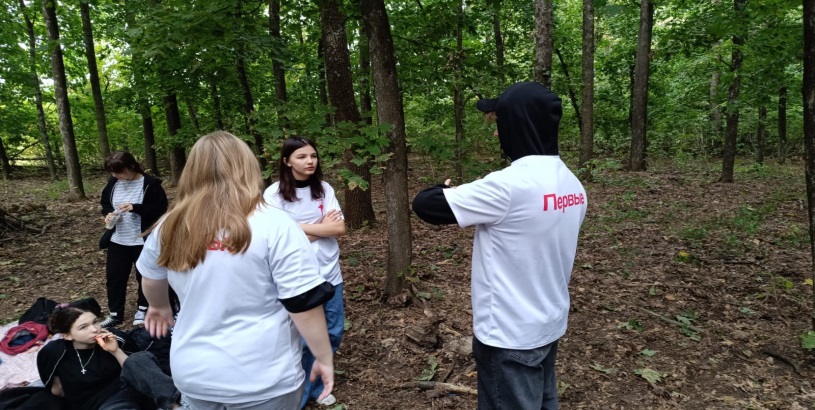 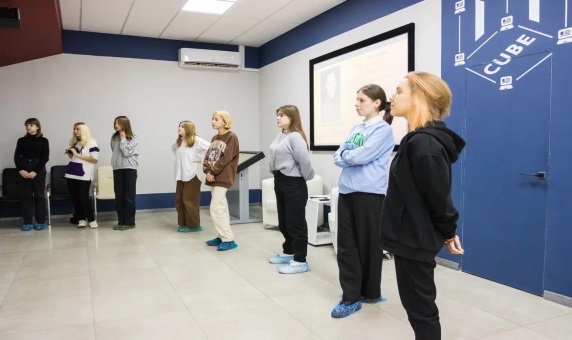 Мастер-класс с Константином Балакиревым
Занятия театральной студии «Зеркало» на природе
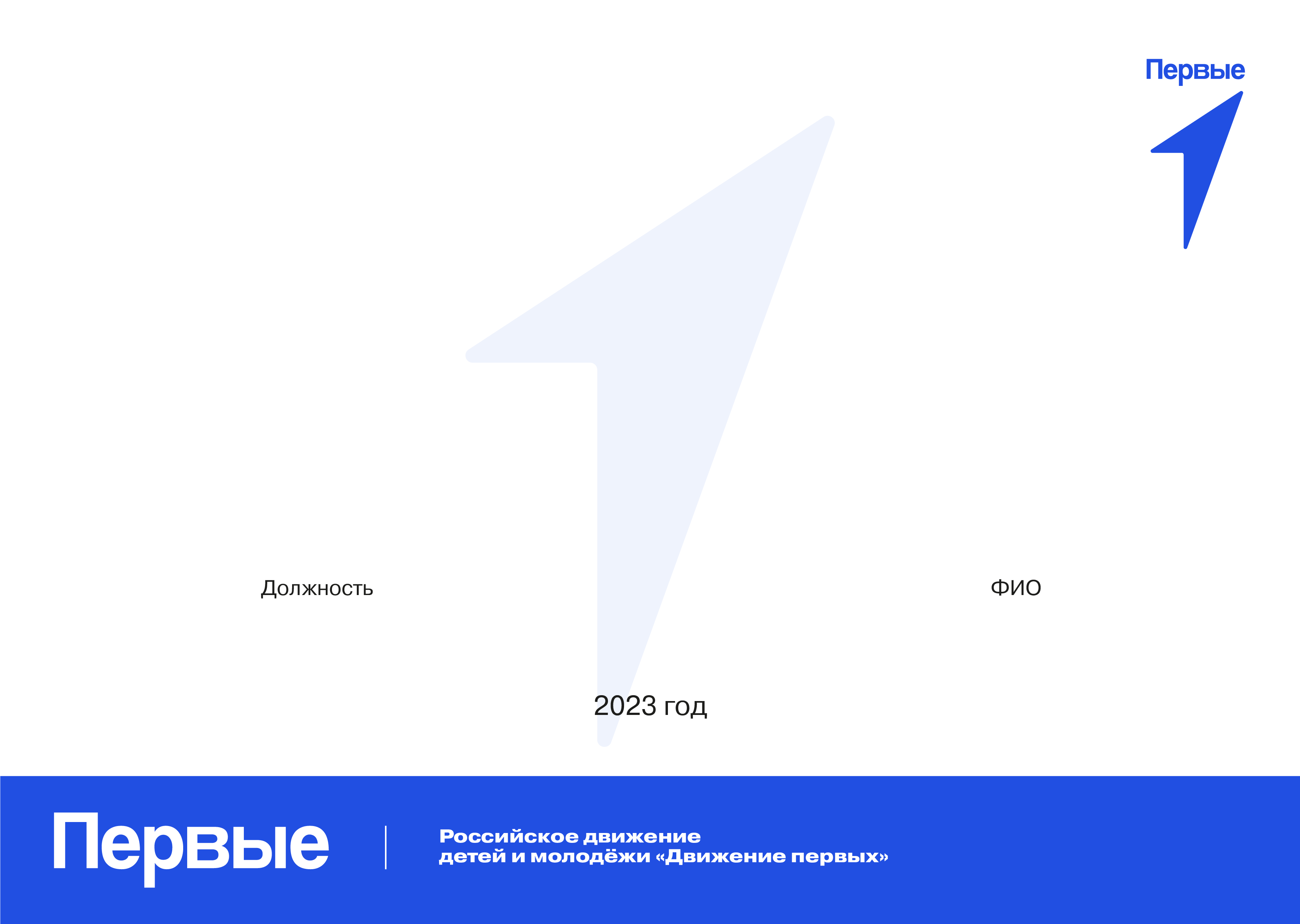 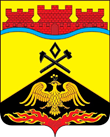 Участие Гимназистов в акции «Мы – граждане России»
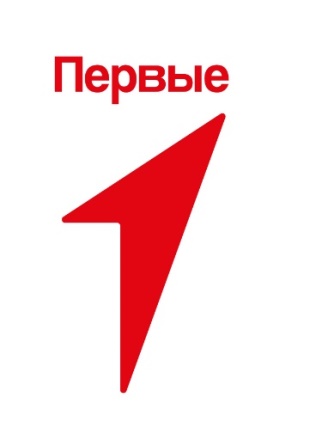 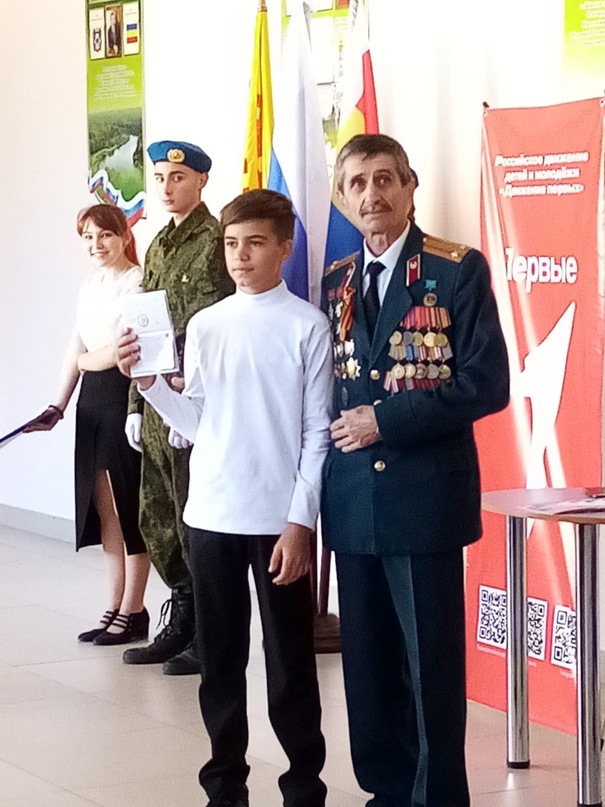 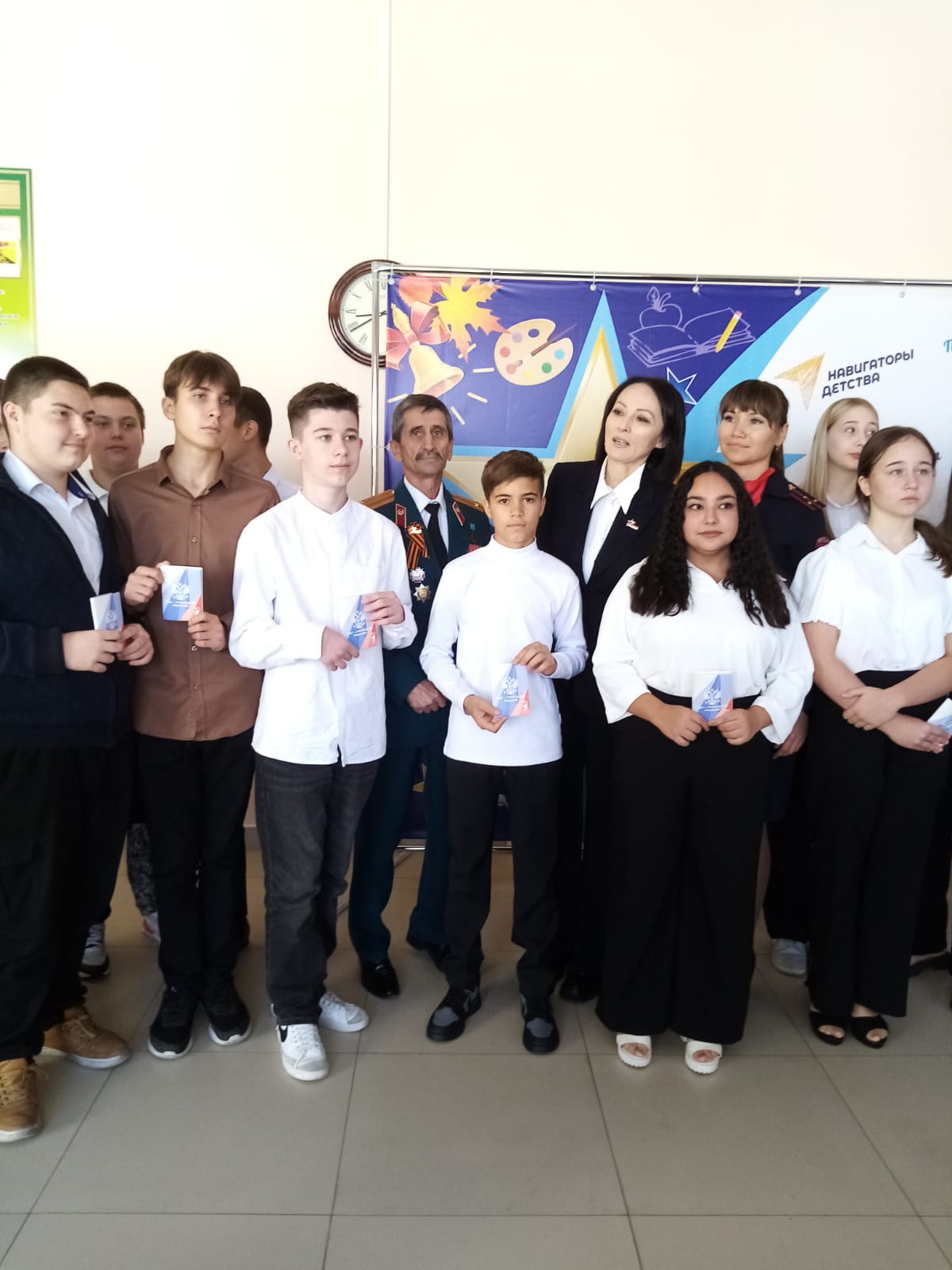 Важность чувства гражданственности прививается с самого юного возраста, именно оно и помогает Первым – Быть Первыми
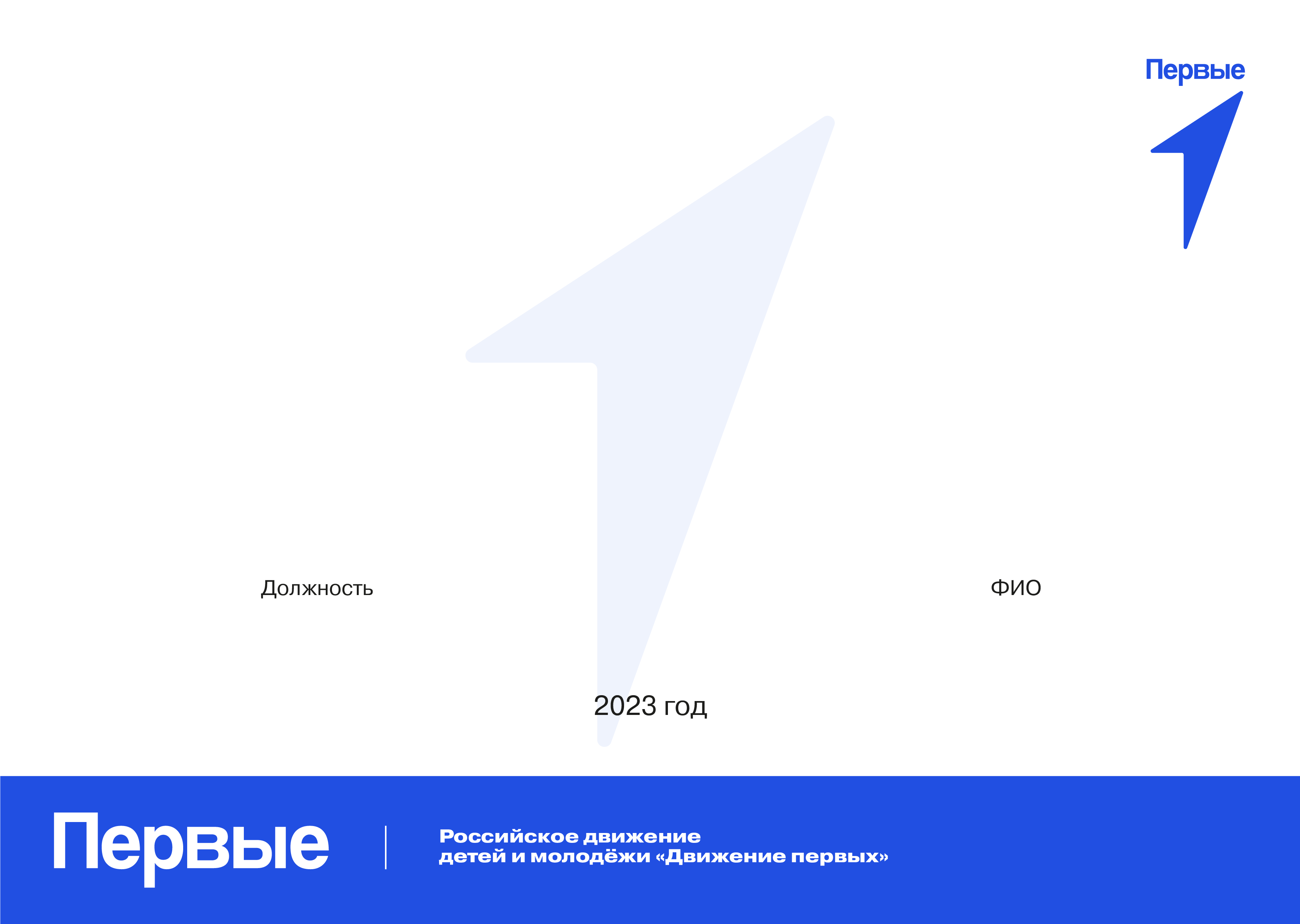 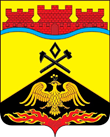 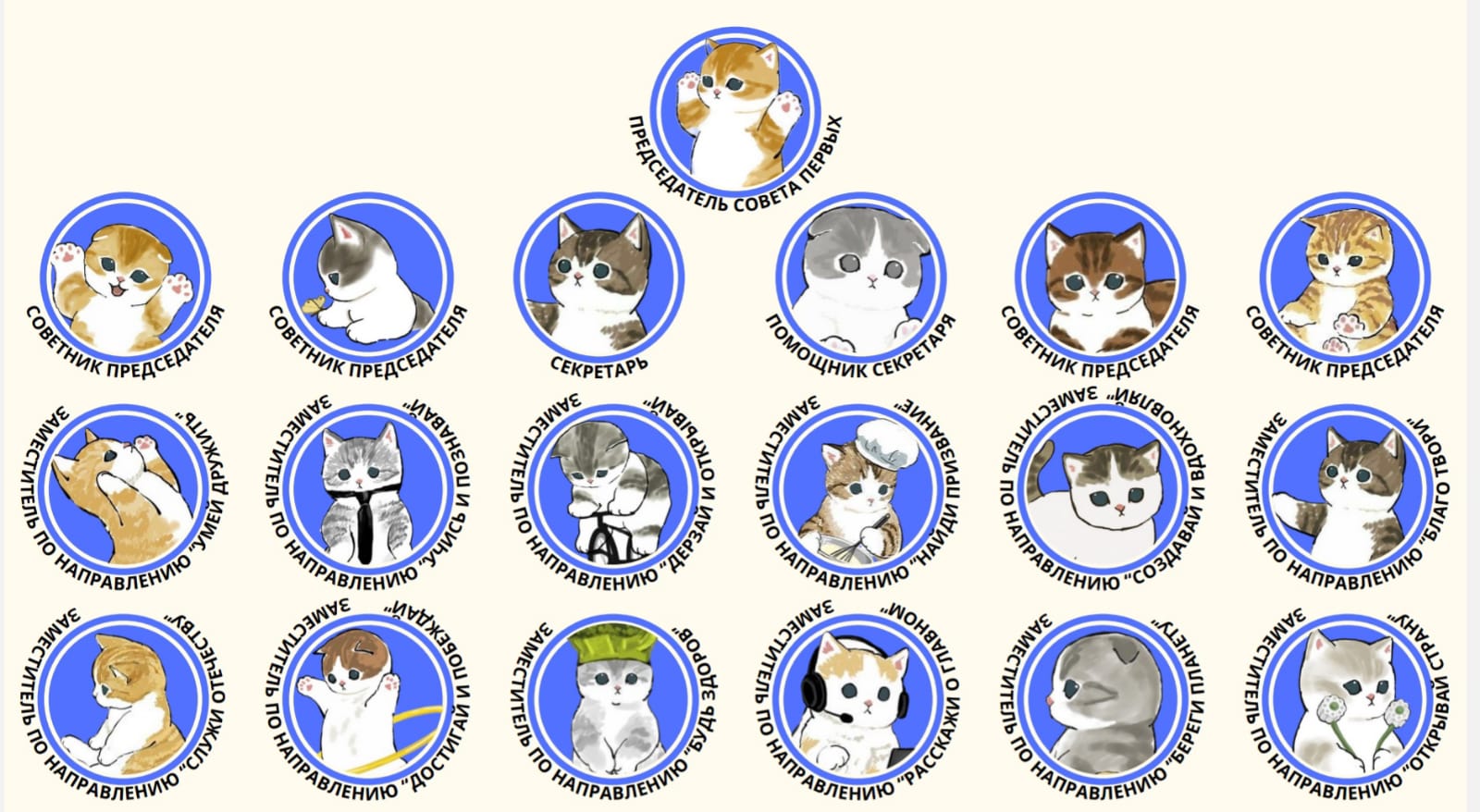 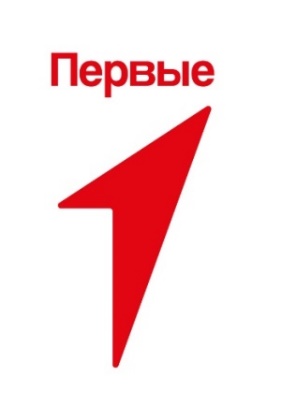 Совет
Первых
Структура Детского Совета Первых нашей Гимназии четко выстраивается в соответствии со структурой Регионального Совета Первых
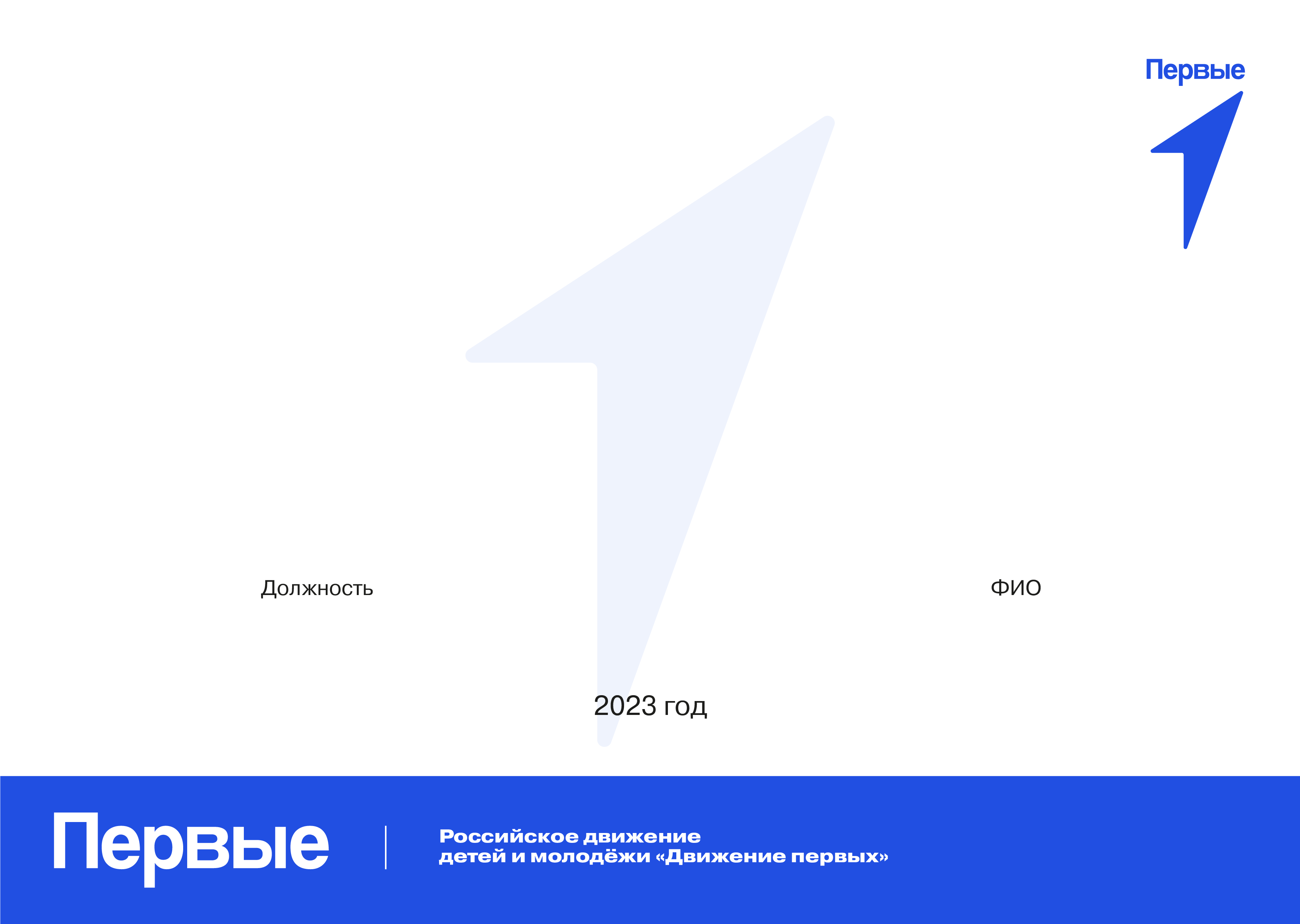 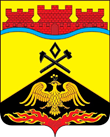 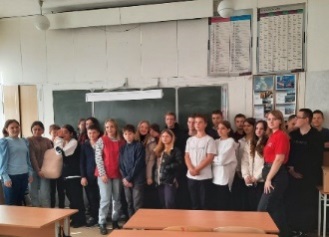 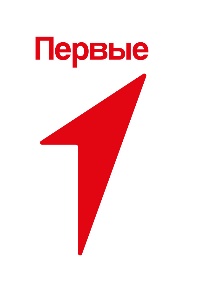 «Первая помощь»
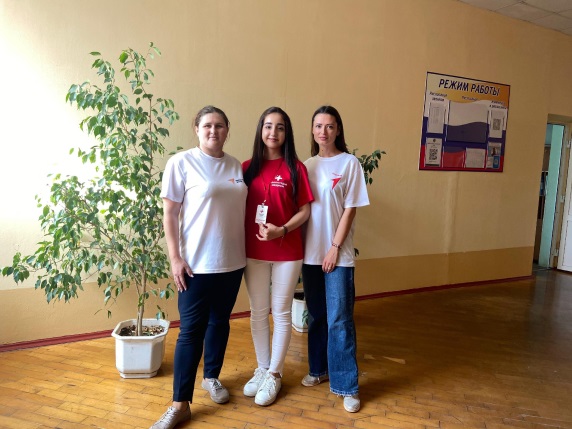 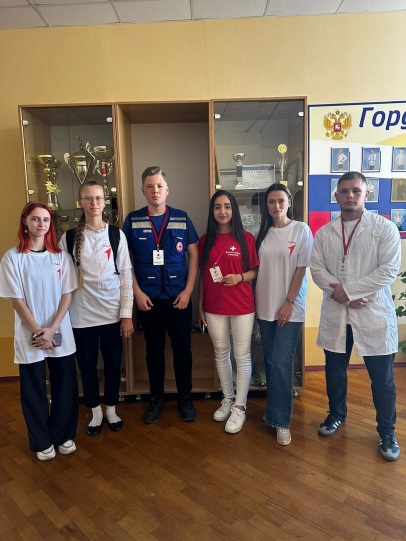 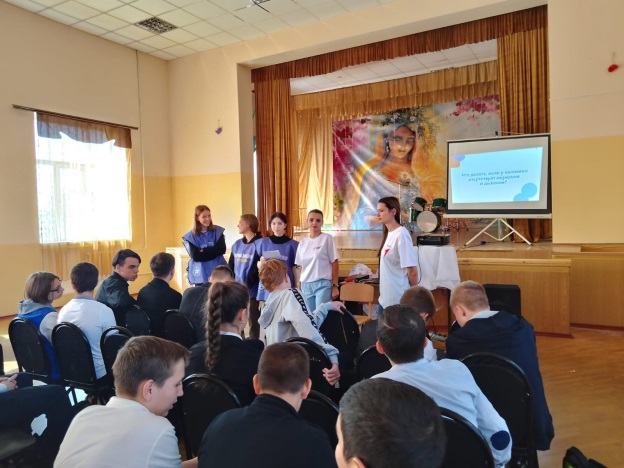 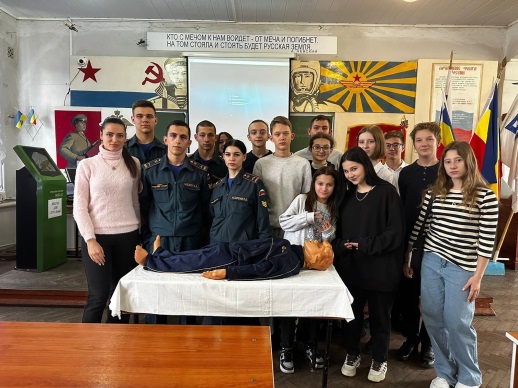 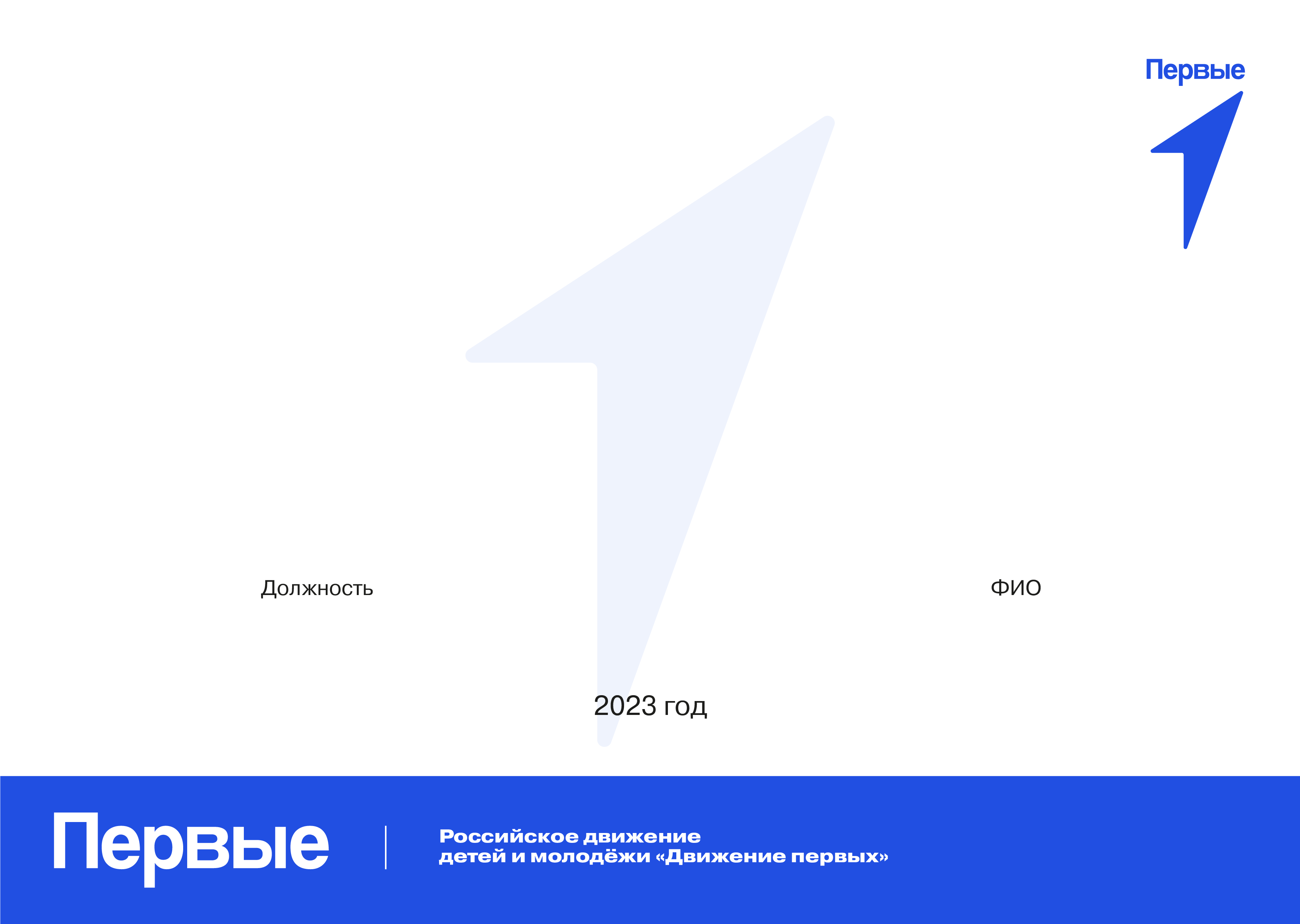 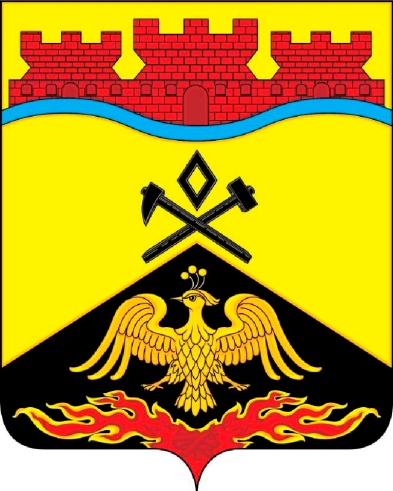 Участие в городских и региональных мероприятиях и акциях Движения Первых
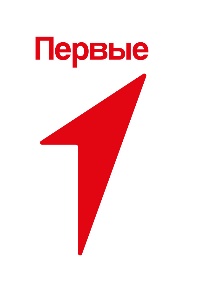 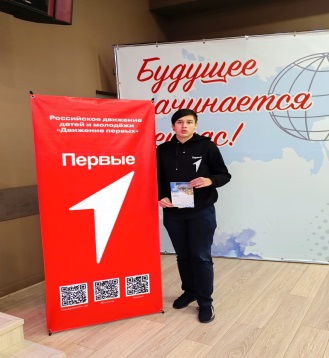 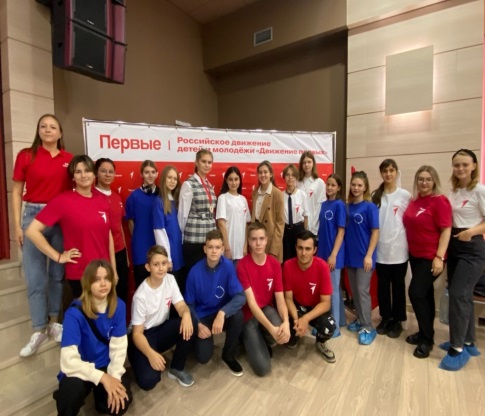 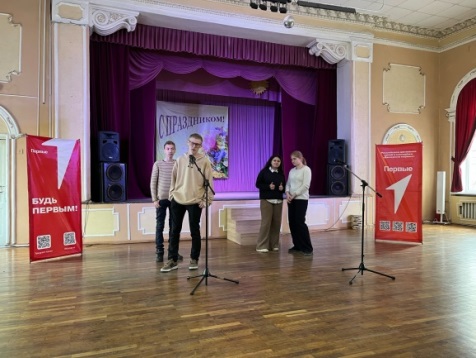 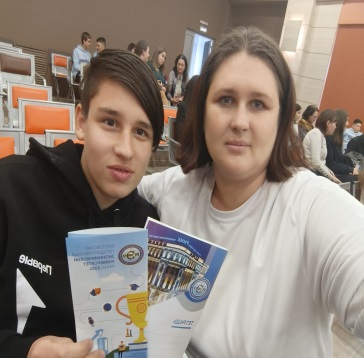 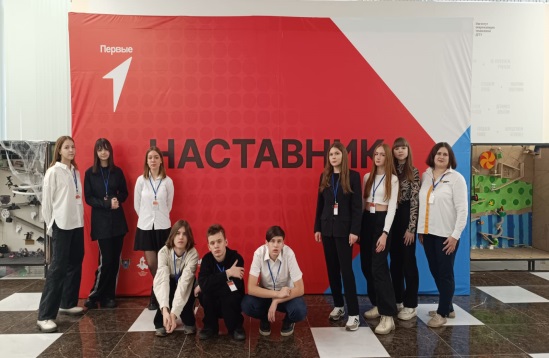 Муниципальный этап регионального проекта «Первые в дебатах»
Наставник+
Профориентационный съезд «Моё будущее»
Форум «МедиаПервые»
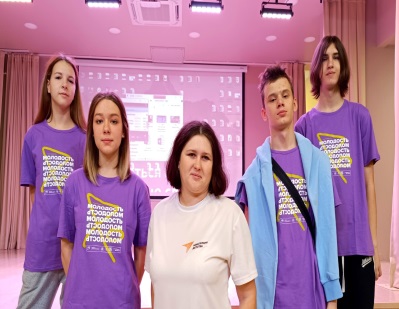 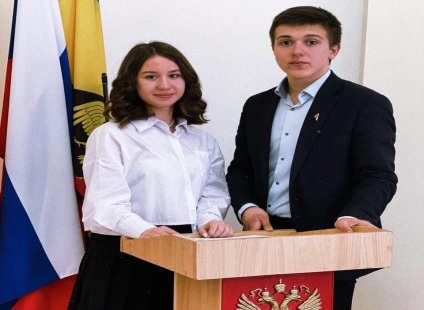 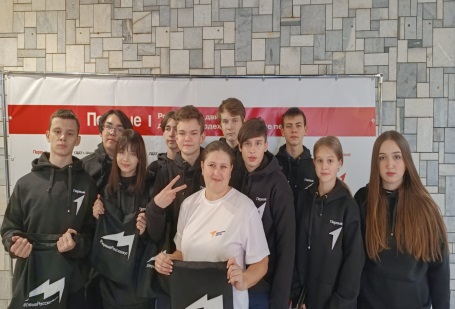 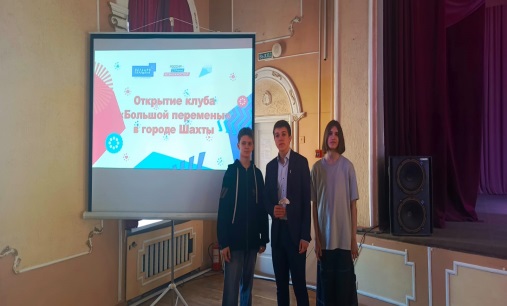 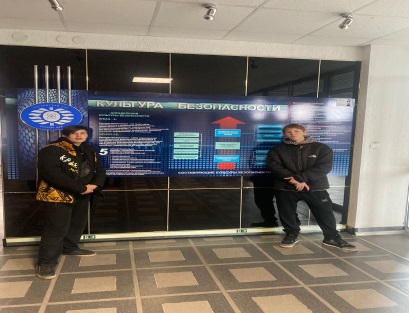 Проект «В гостях у учёного», Экскурсия на Ростовскую АЭС
Обучение Первых Гимнзаии в медиашколе #ПервыеРасскажут.
Координационный Совет Движения Первых г.Шахты
Форум «Молодая Волна. В Дважении»
Открытие клуба «Большая Перемена»
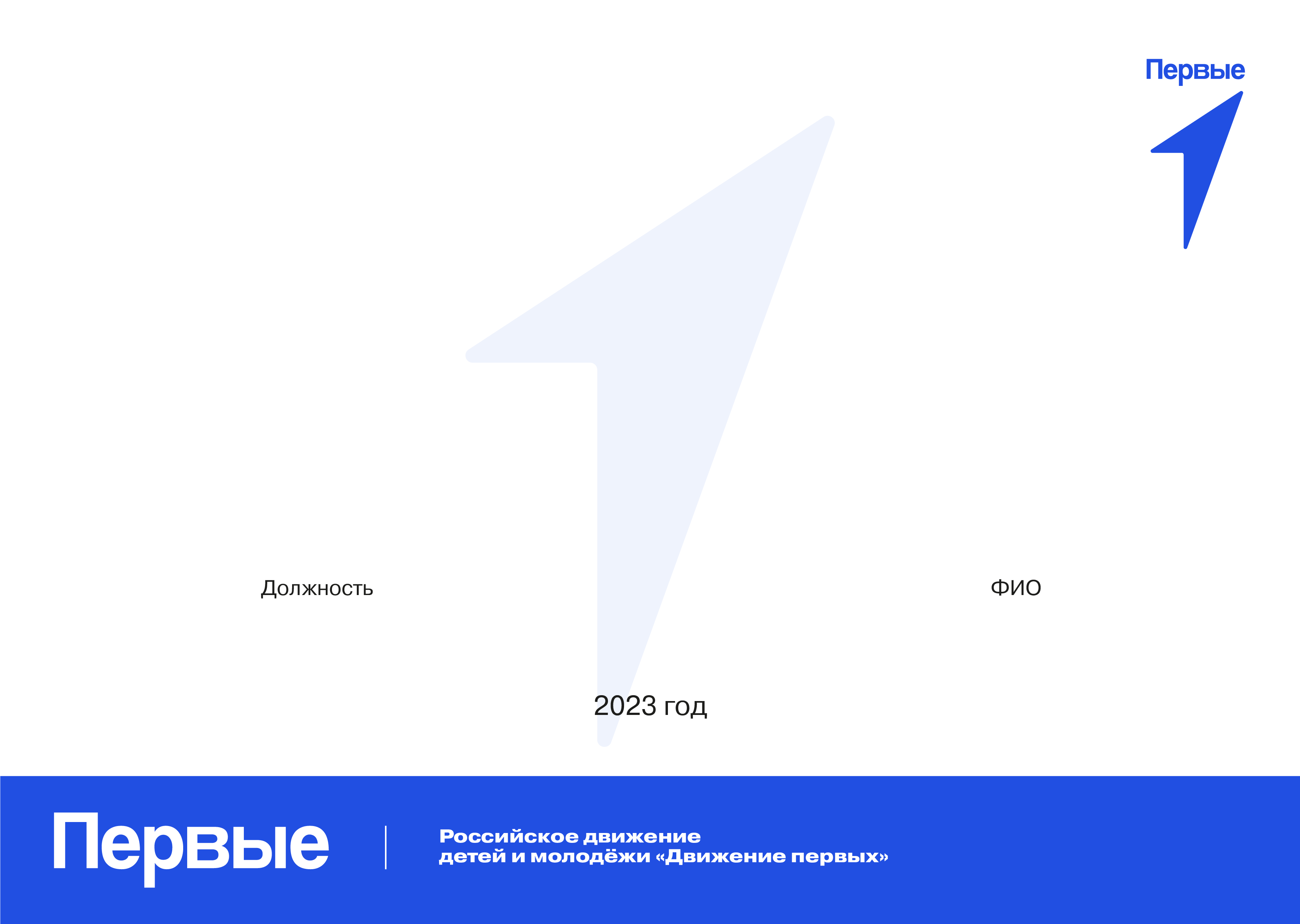 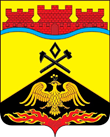